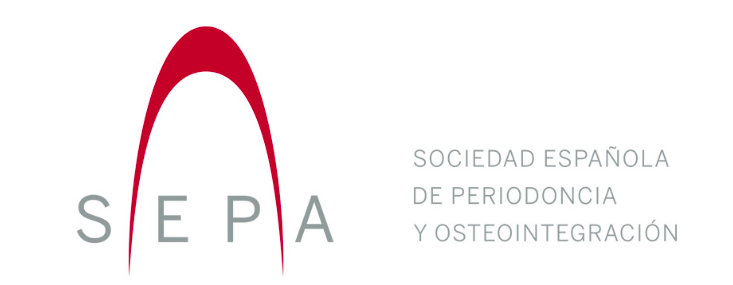 Instrucciones para inscribirse a los Master Clinic
Instrucciones para inscribirse a los Master Clinic
Primera vez que se inscribe a Master Clinic
Ya ha participado en Master Clinic
Instrucciones para inscribirse a los Master Clinic por primera vez
Ingresar al link de la sesión 
http://sepa.stream-congress.com/index.php/cursos/proximos-cursos/14-medicina-periodontal-en-la-consulta-ayudando-a-nuestros-pacientes/individual-registration
Si es la primera vez que se inscribe, completar los datos
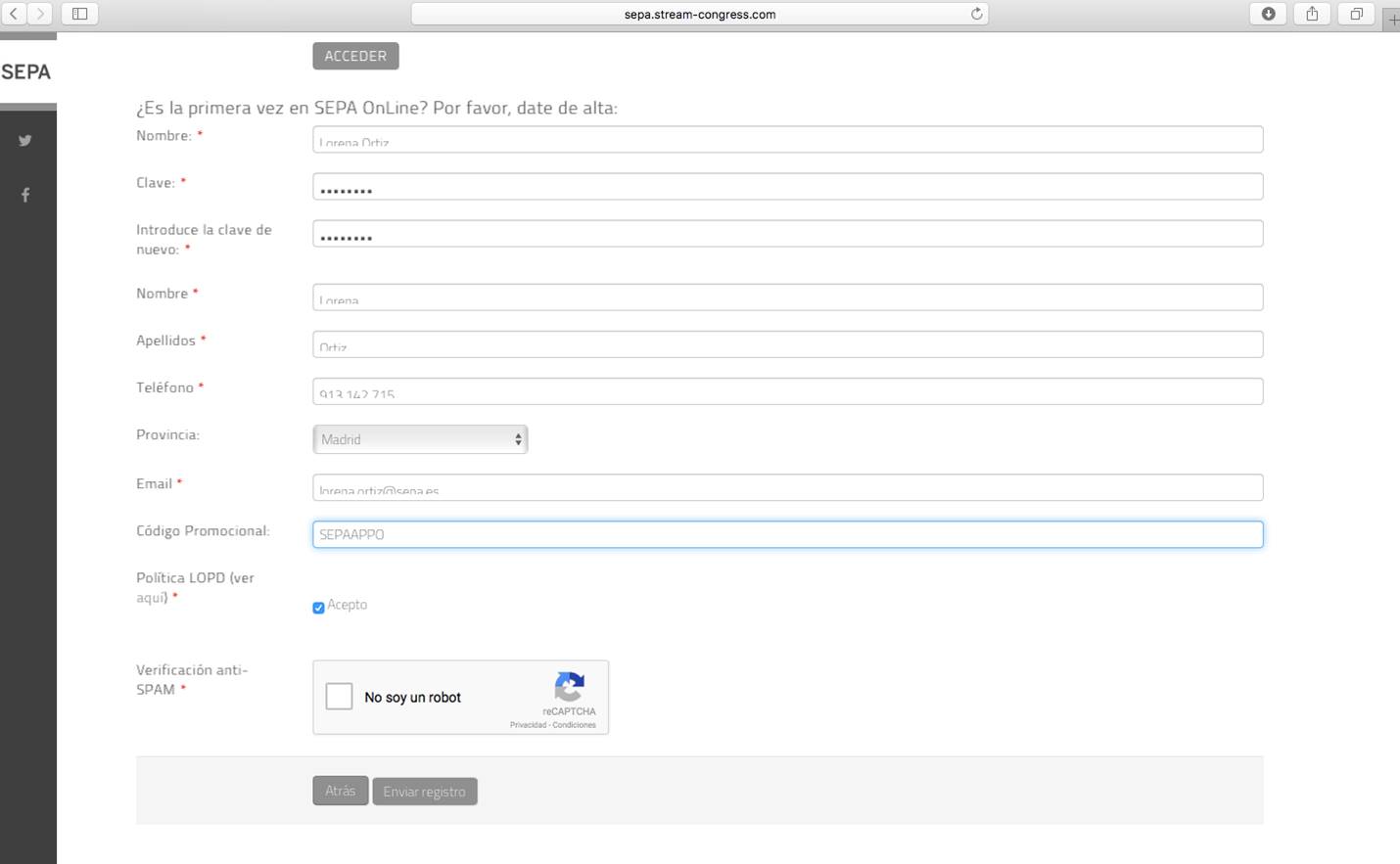 Instrucciones para inscribirse a los Master Clinic por primera vez
Después de completar los datos recibirá dos  emails.  Uno con la confirmación de registro a la formación OnLine donde se encuentra el usuario y contraseña que le servirá para inscribirse a futuras sesiones
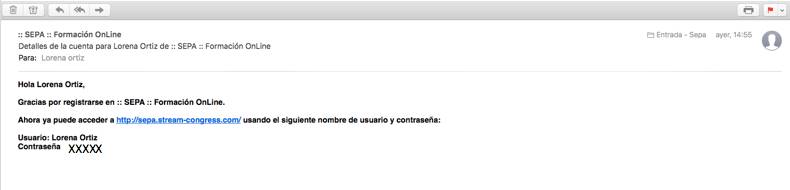 Instrucciones para inscribirse a los Master Clinic por primera vez
El segundo email confirma el registro a la sesión
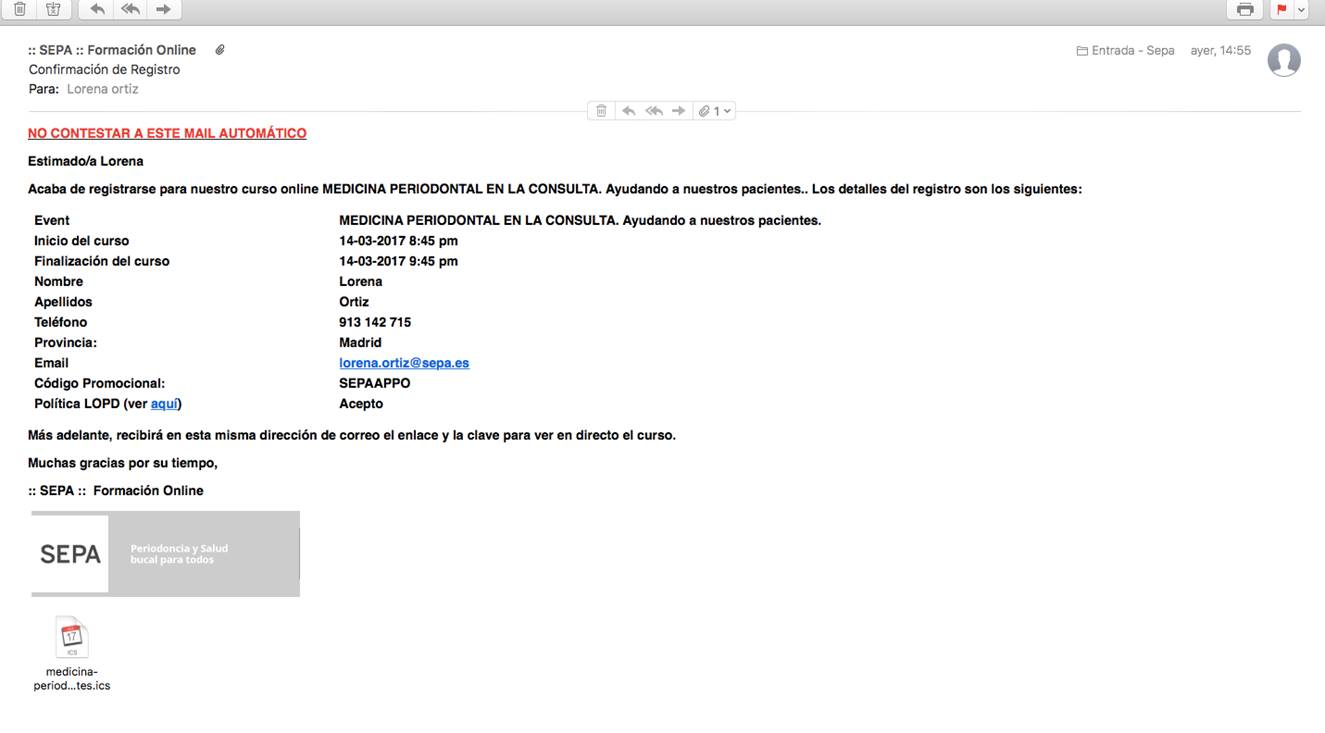 Instrucciones para inscribirse a los Master Clinic por primera vez
El día antes de la sesión le llegará un recordatorio
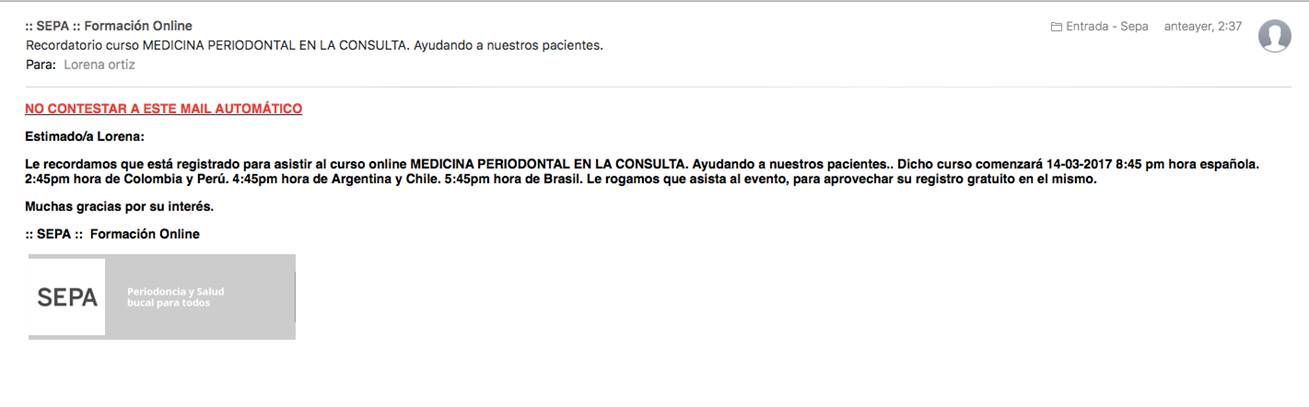 Instrucciones para inscribirse a los Master Clinic por primera vez
El día de la sesión unas horas antes de que inicie recibirá un email indicando el link  y contraseña para conectarse a la sesión
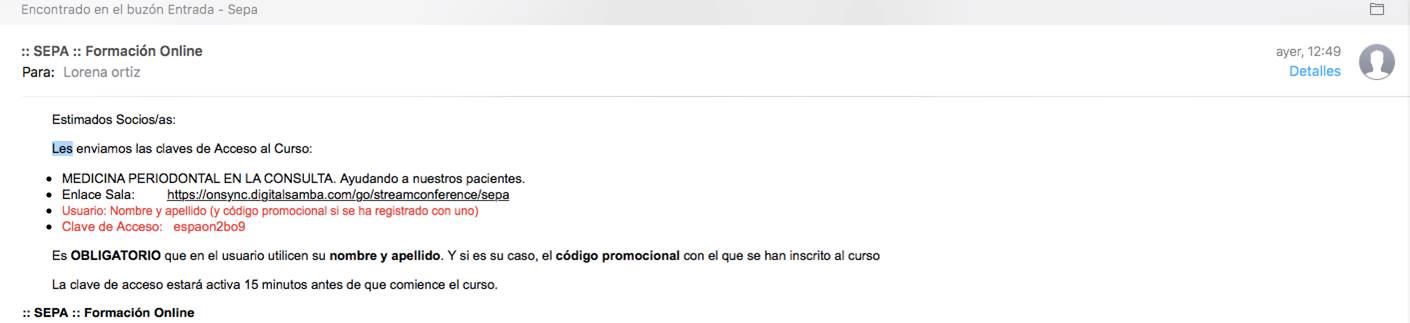 Instrucciones para inscribirse a los Master Clinic por primera vez
Al momento de ingresar a la plataforma por favor complete su nombre e indique el código promocional, Ej: Camilo Lopez - SEPAAPPO
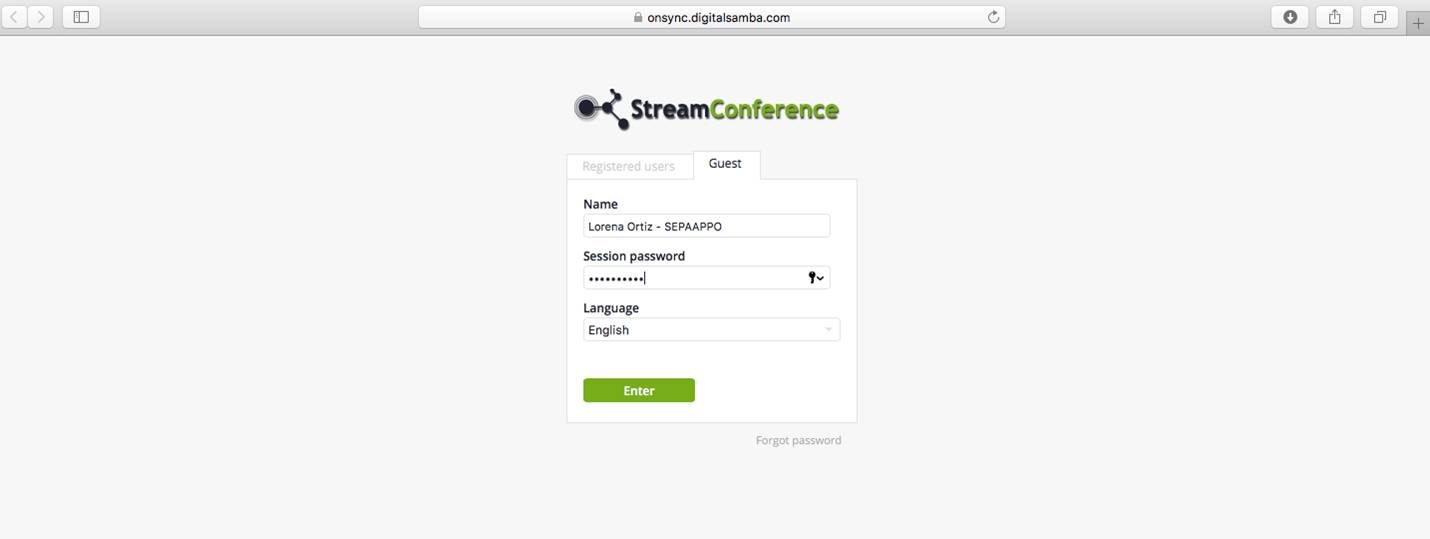 Instrucciones para inscribirse a los Master Clinic por primera vez
El sistema puede solicitar instalar Flash Player, acepte accediendo a “Clicking Here”
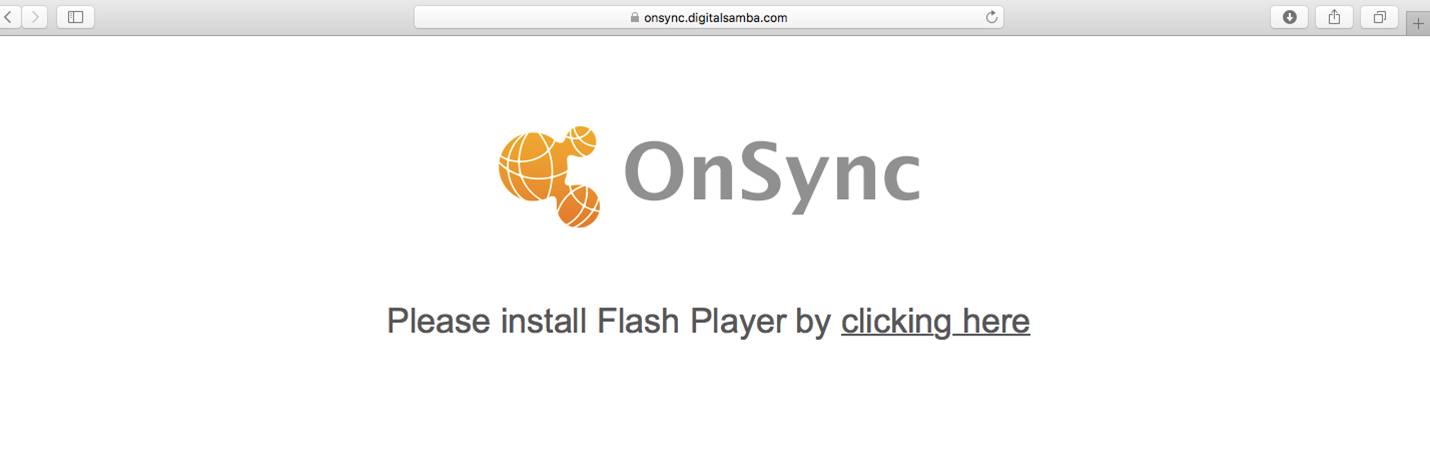 Instrucciones para inscribirse a los Master Clinic por primera vez
Empiece a disfrutar de la sesión
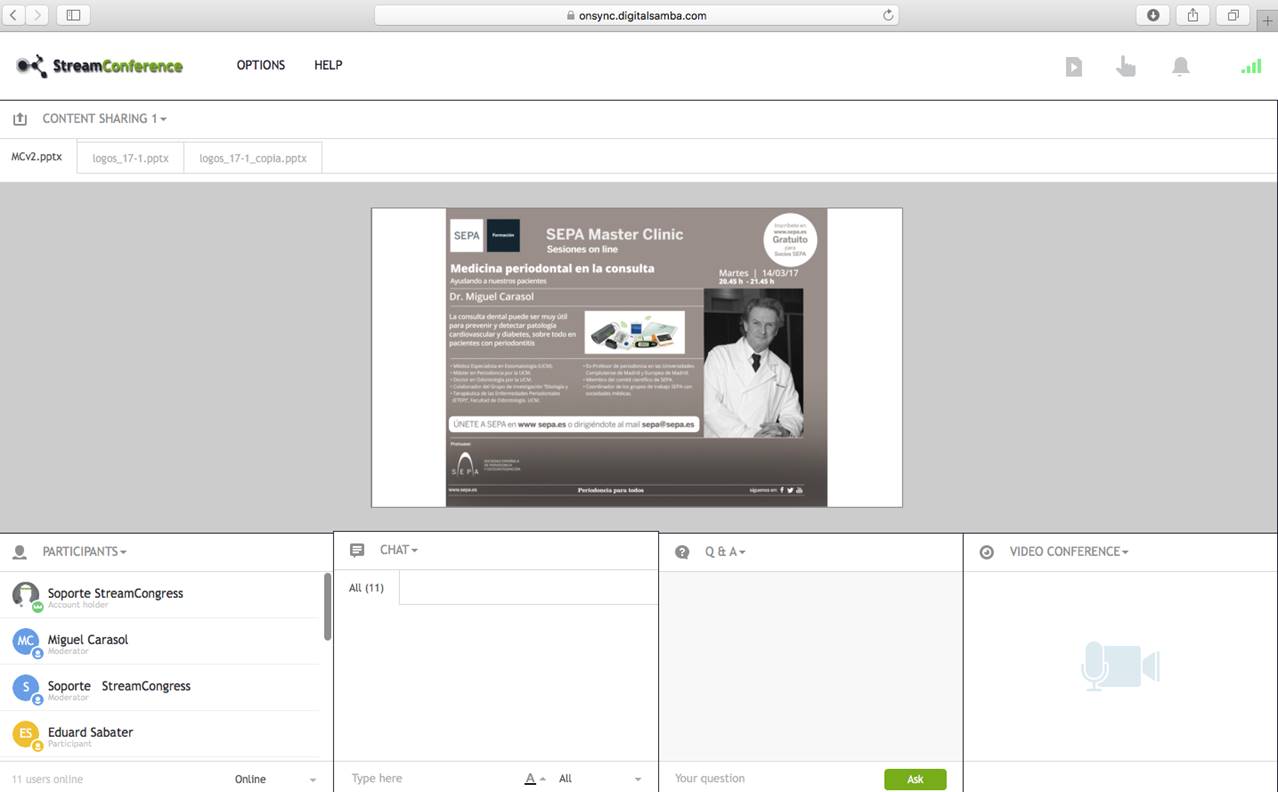 Instrucciones para inscribirse a los Master Clinic cuando ya has participado en otras sesiones
Ingresar al link de la sesión 
http://sepa.stream-congress.com/index.php/cursos/proximos-cursos/14-medicina-periodontal-en-la-consulta-ayudando-a-nuestros-pacientes/individual-registration
Completa los datos con nombre y contraseña confirmada en la primera vez que te inscribiste
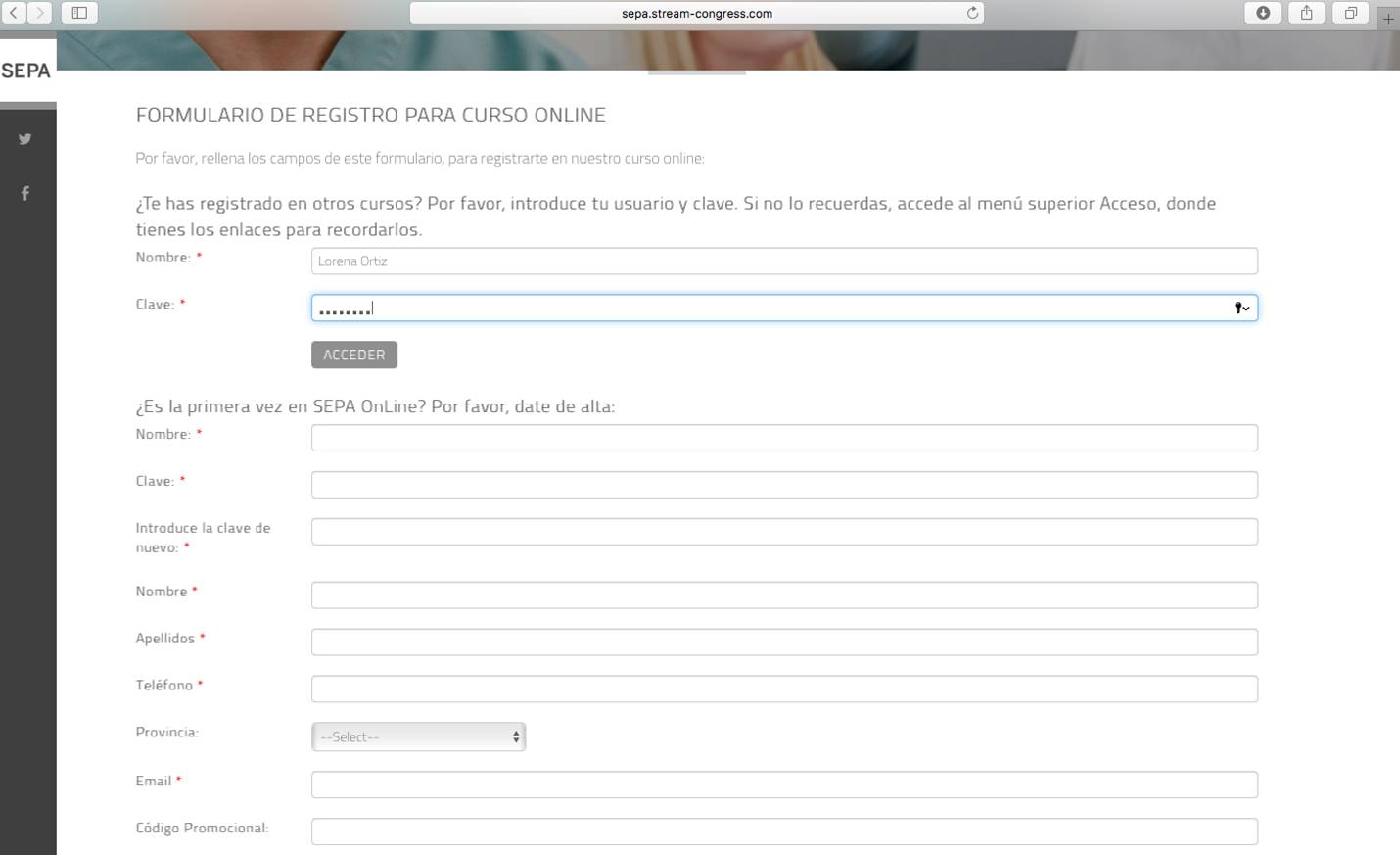 Instrucciones para inscribirse a los Master Clinic cuando ya has participado en otras sesiones
Confirma los datos para la inscripción y enviar el registro.
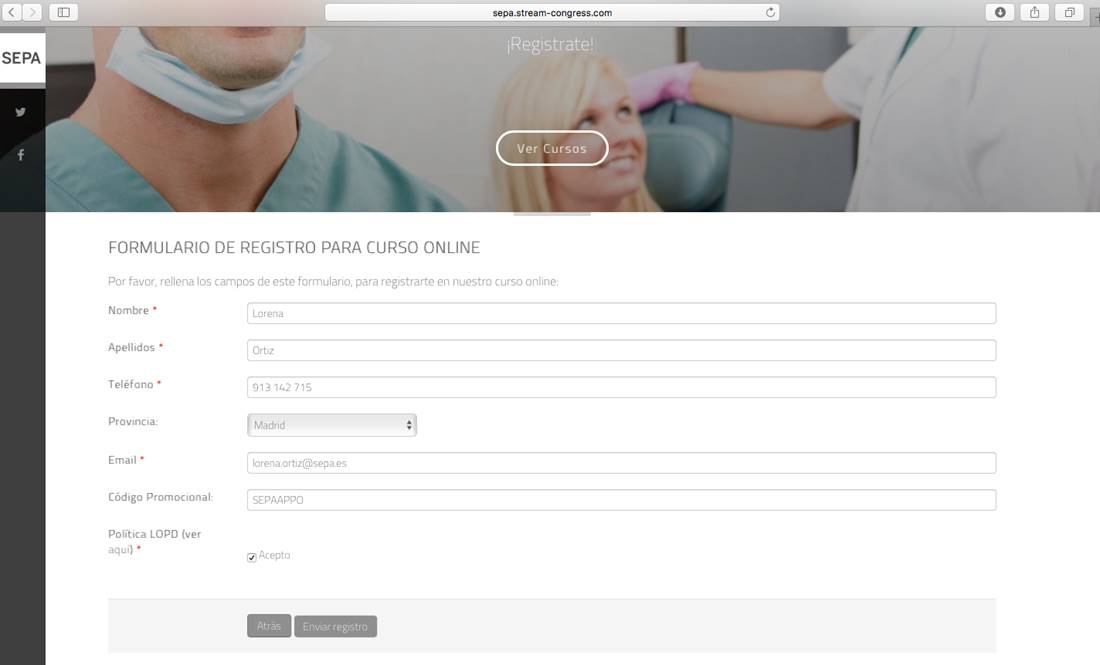 Instrucciones para inscribirse a los Master Clinic cuando ya has participado en otras sesiones
Aparece en la página la notificación de que el registro se realizo correctamente
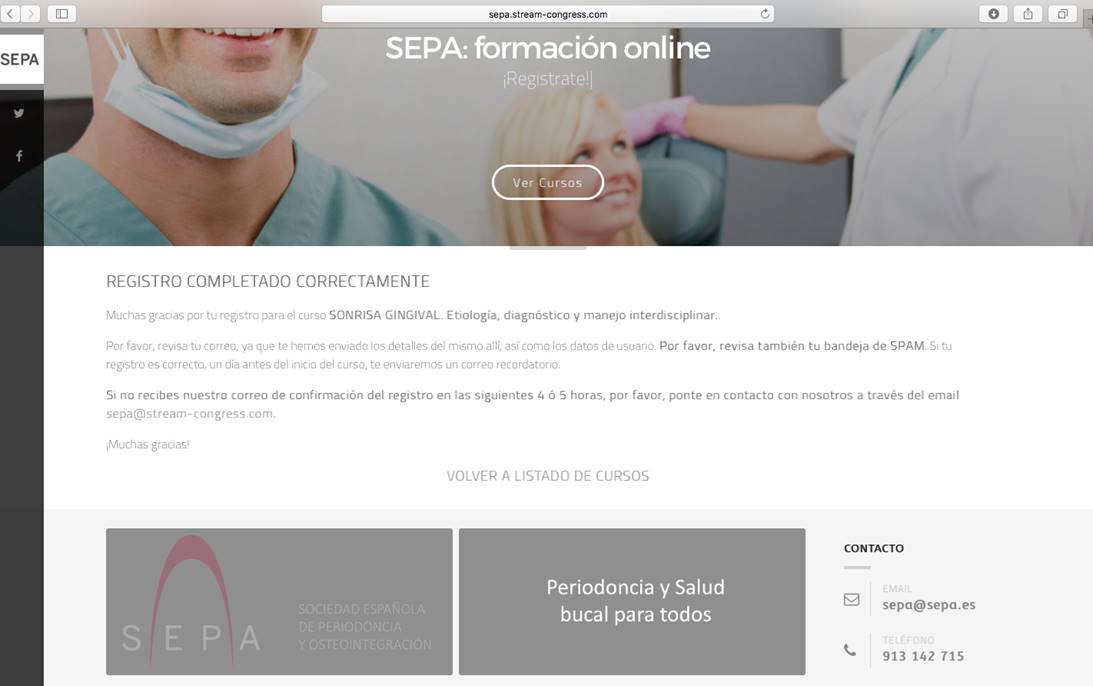 Instrucciones para inscribirse a los Master Clinic cuando ya has participado en otras sesiones
También recibirás un email de confirmación de inscripción
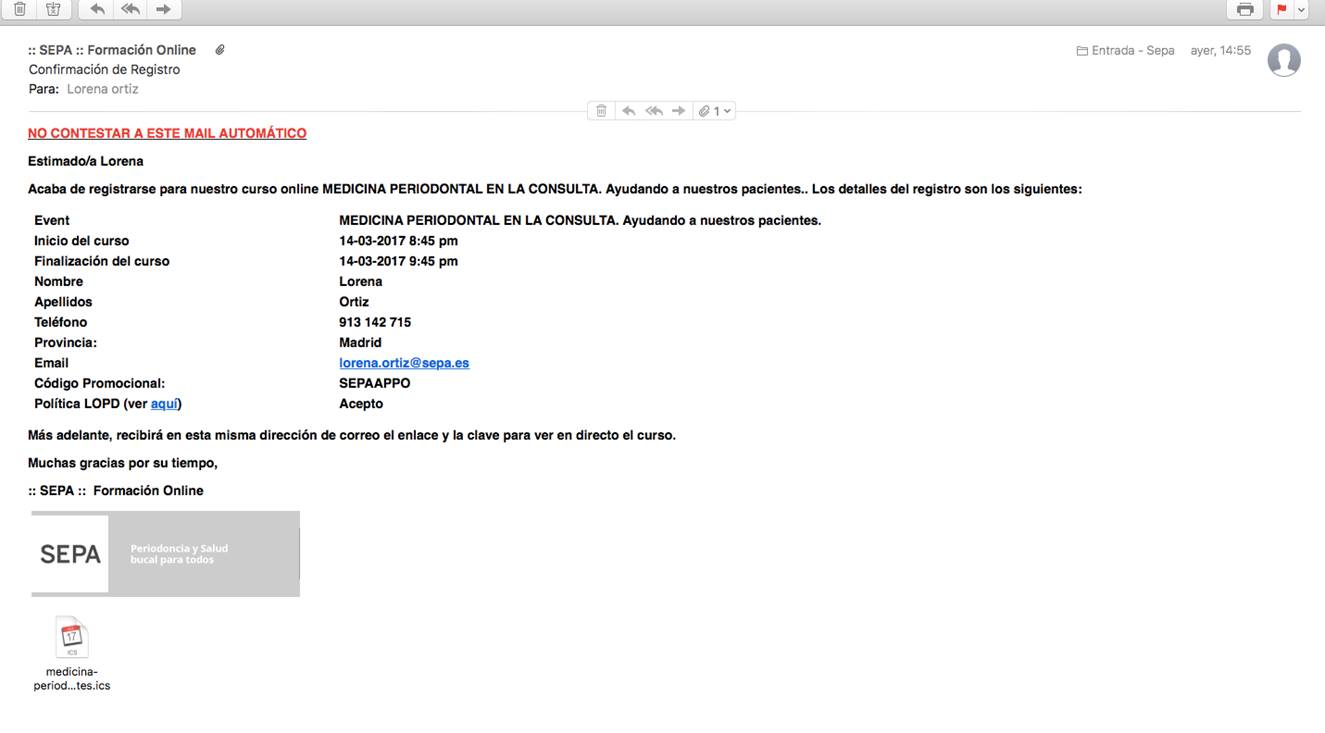 Instrucciones para inscribirse a los Master Clinic cuando ya has participado en otras sesiones
El día antes de la sesión le llegará un recordatorio
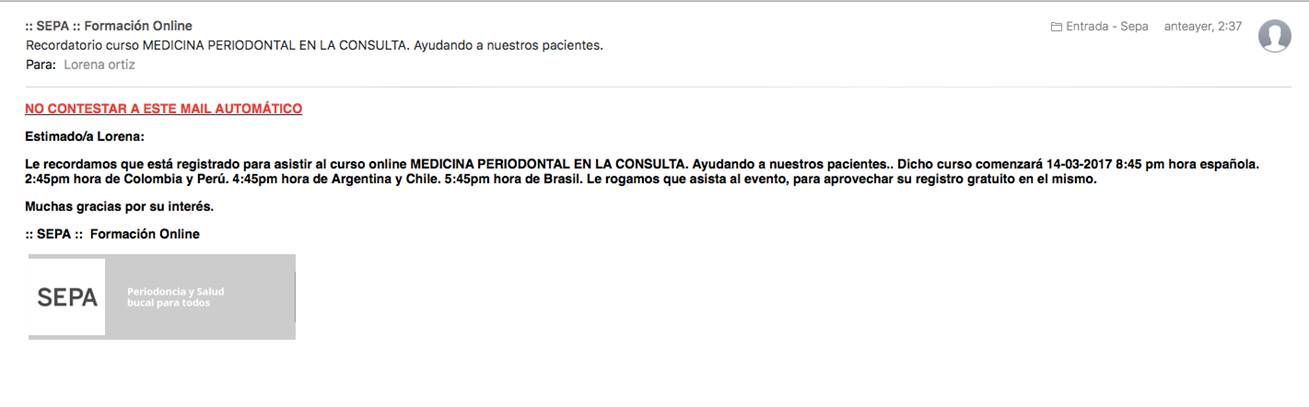 Instrucciones para inscribirse a los Master Clinic cuando ya has participado en otras sesiones
El día de la sesión unas horas antes de que inicie recibirá un email indicando el link  y contraseña para conectarse a la sesión
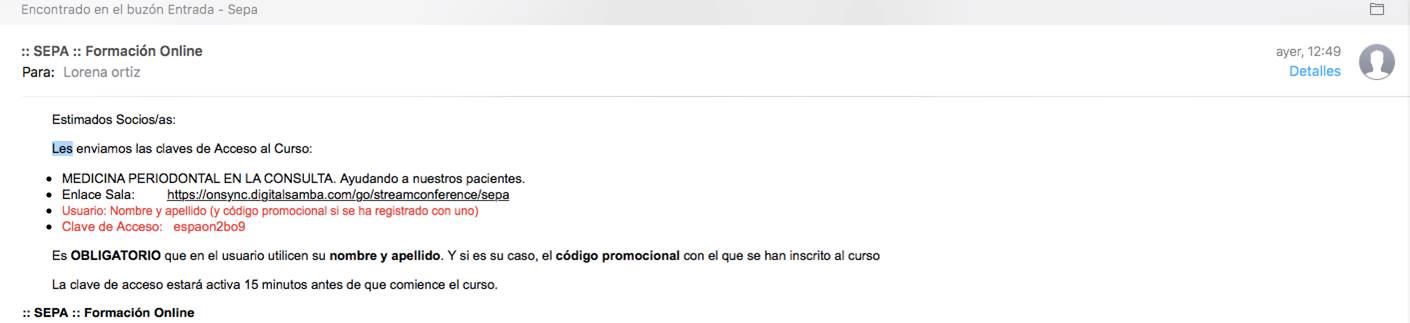 Instrucciones para inscribirse a los Master Clinic cuando ya has participado en otras sesiones
Al momento de ingresar a la plataforma por favor complete su nombre e indique el código promocional, Ej: Camilo Lopez - SEPAAPPO
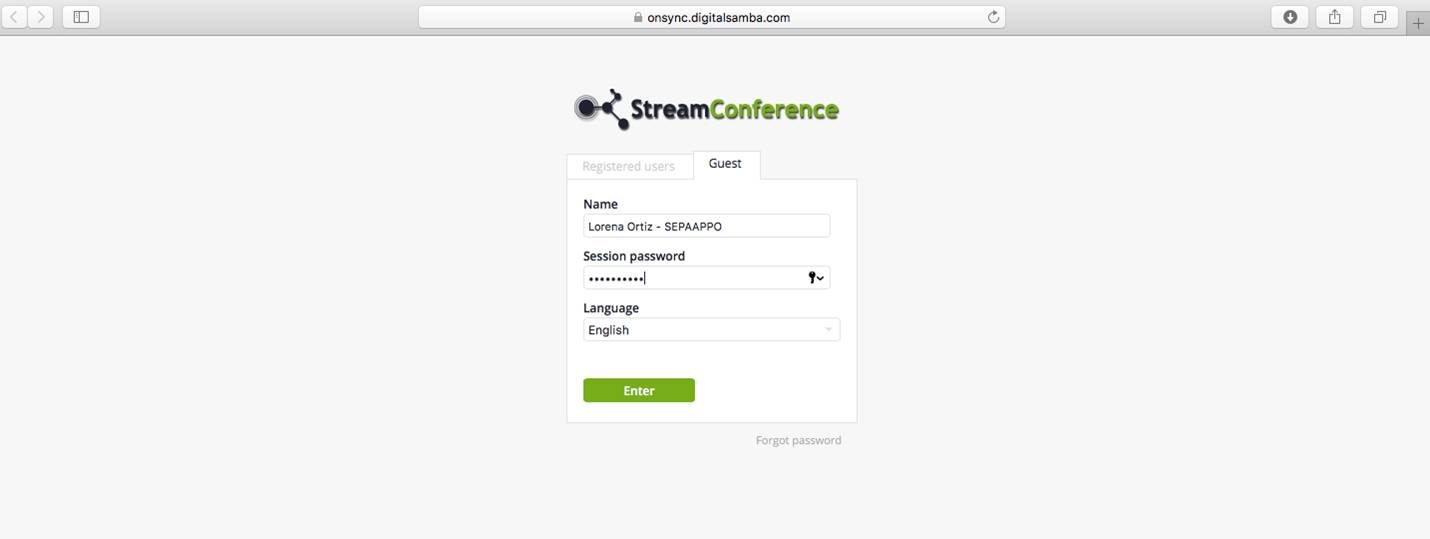 Instrucciones para inscribirse a los Master Clinic cuando ya has participado en otras sesiones
El sistema puede solicitar instalar Flash Player, acepte accediendo a “Clicking Here”
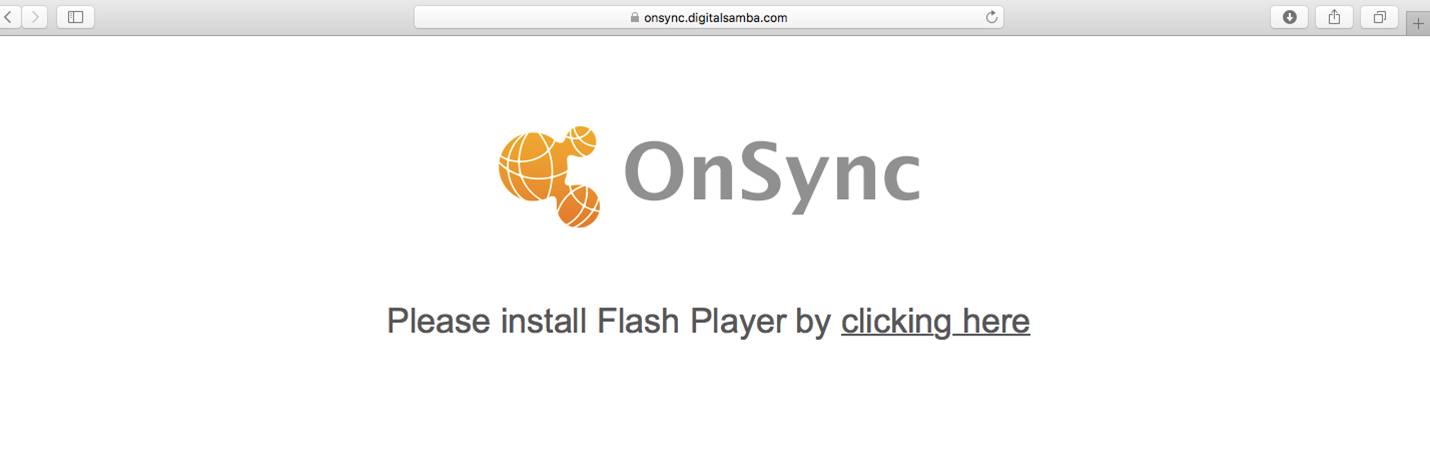 Instrucciones para inscribirse a los Master Clinic cuando ya has participado en otras sesiones
Empiece a disfrutar de la sesión
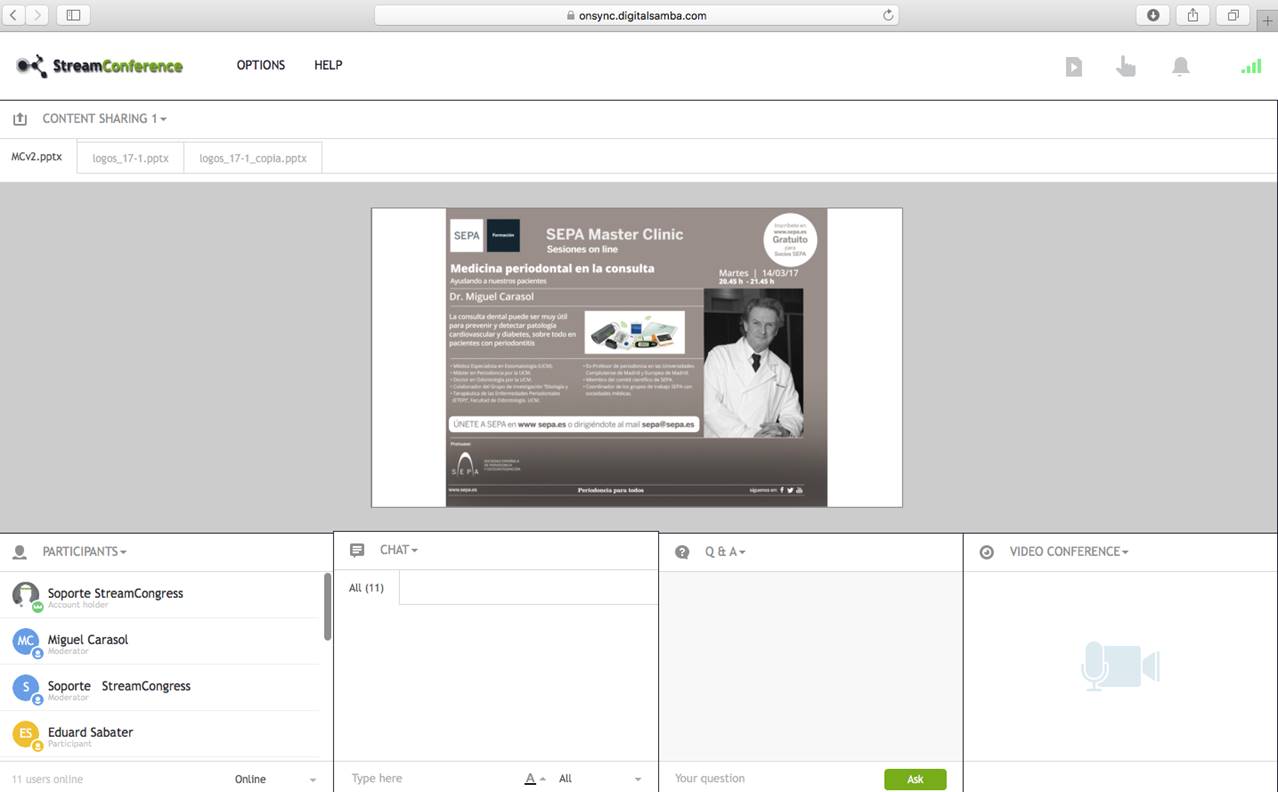